提供先（ 学会 ）
提 供 元
施　設　長
① 依頼状　書式０
理事長
担当理事
委員長
② 書式１
担　当　者
③ オンライントレーサビリティ
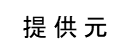